TAKE BACK THE ECONOMYWOMEN WORKERS’ COOPERATIVE
BY HOPE & VICTOR
Background
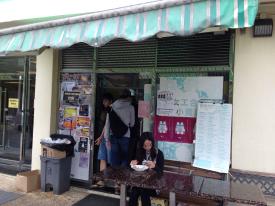 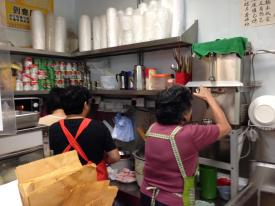 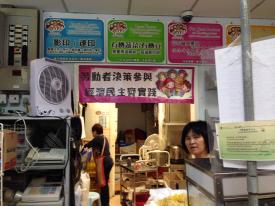 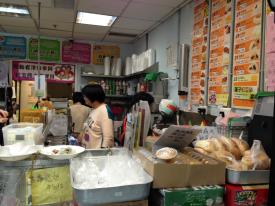 Women Workers’ Cooperatives 
At 2000
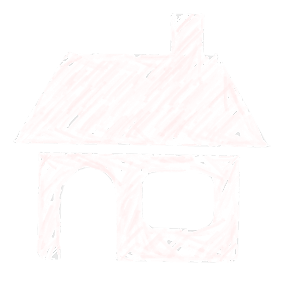 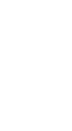 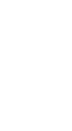 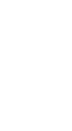 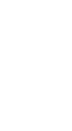 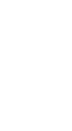 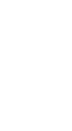 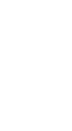 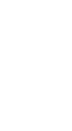 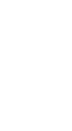 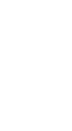 15th
year of the 
cooperative!!!
CUHK Committee
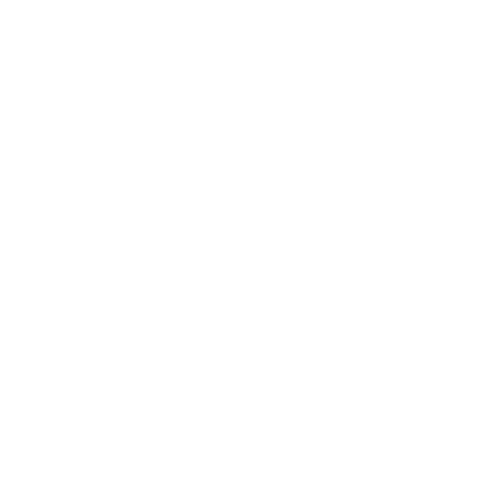 Negotiation
Special Service period(11:00PM-1:30AM)
Release burden of workers
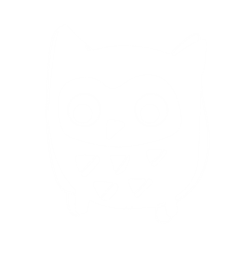 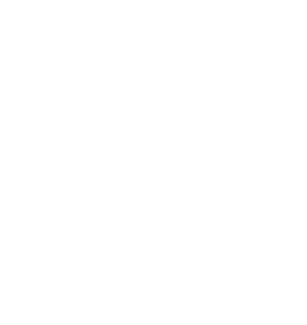 TAKE BACK THE BUSINESS
“In a community economy we’re interested in how surplus is produced, who owns it, who decides how it can be used, how it can be deployed to produce well-being for people ”
(Take back the economy, Page 54)
How Surplus is PRODUCED?
$$$$$$$$$$
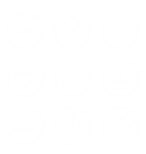 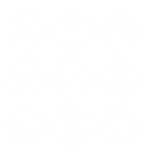 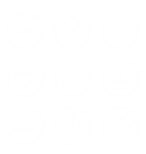 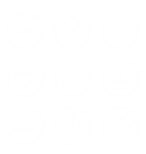 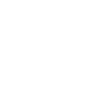 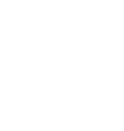 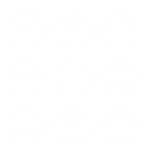 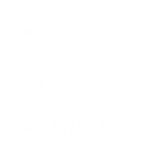 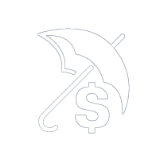 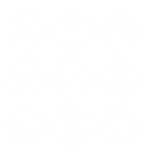 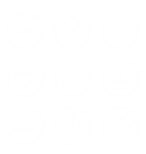 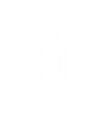 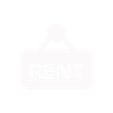 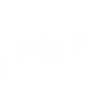 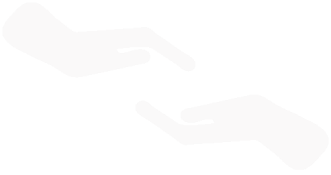 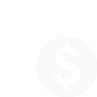 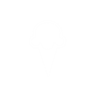 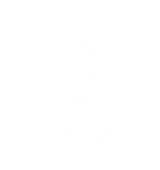 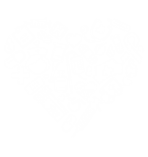 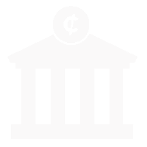 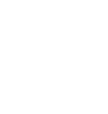 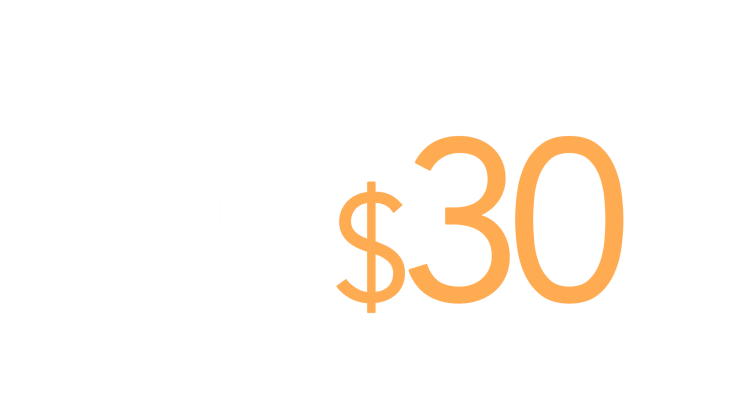 /hr
SURVIVAL
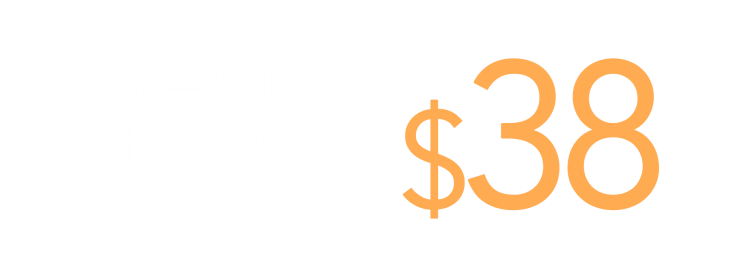 PAYMENT
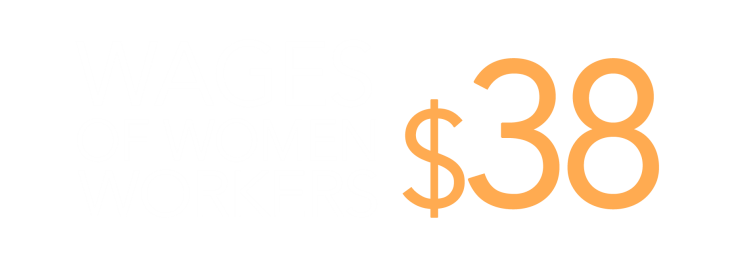 /hr
How they USE Collective Wealth
Video
Training and Support other cooperative
https://youtu.be/DWszOhmBC8A
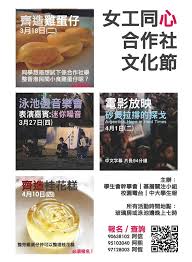 Ways to use surplus 
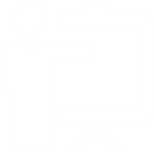 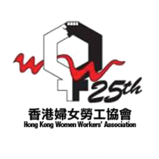 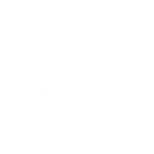 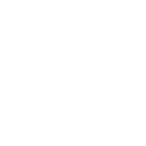 Night ShiftSubsidy
Saturday
Subsidy
TrainingCost
Support for HKWWA
(Community Activity)
HOW THEY MAKE DECISION
Meeting 
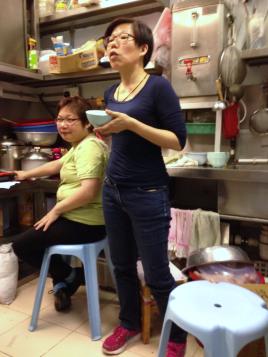 How do they make decision?(Video)
https://youtu.be/qMlvua8pepE
Meeting Agenda
Meeting Agenda
Meeting Agenda
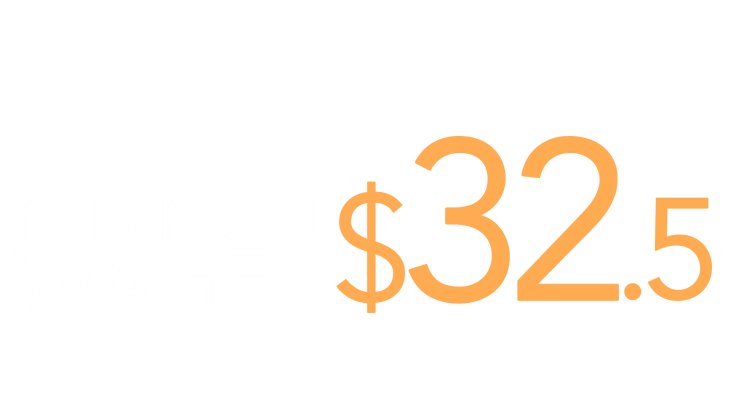 /hr
(in MAY)
Raising Survival PaymentSubsidies, Extra Payment (Bonus)
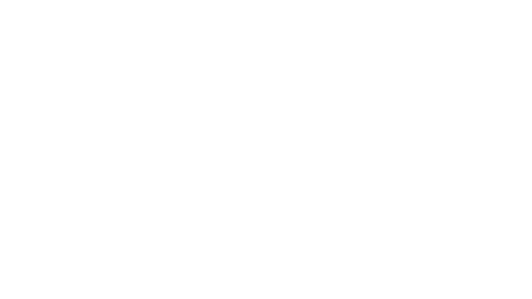 Ways to make decision
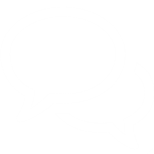 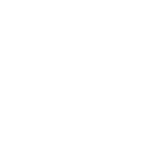 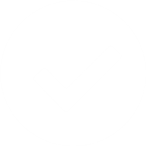 Consensus
Basis
Majority Rule
Convincing others
Dilemma encountered in meetings
Video
Dilemma of instant noodle
https://youtu.be/nkV4yal7HIo
Dilemma encountered
Whether or not to sell instant Noodle
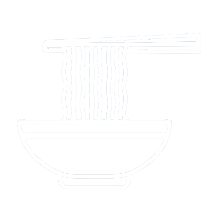 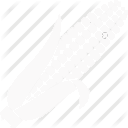 Video
Dilemma of Organic Vegetable
https://youtu.be/tmr8Dyw7Mfo
Dilemma encountered
Whether or not to sell organic vegetable
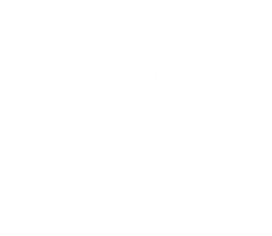 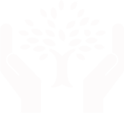 $$$$$$$$$$
Dilemma encountered
Extra payment 
	Seniority + Social Activities
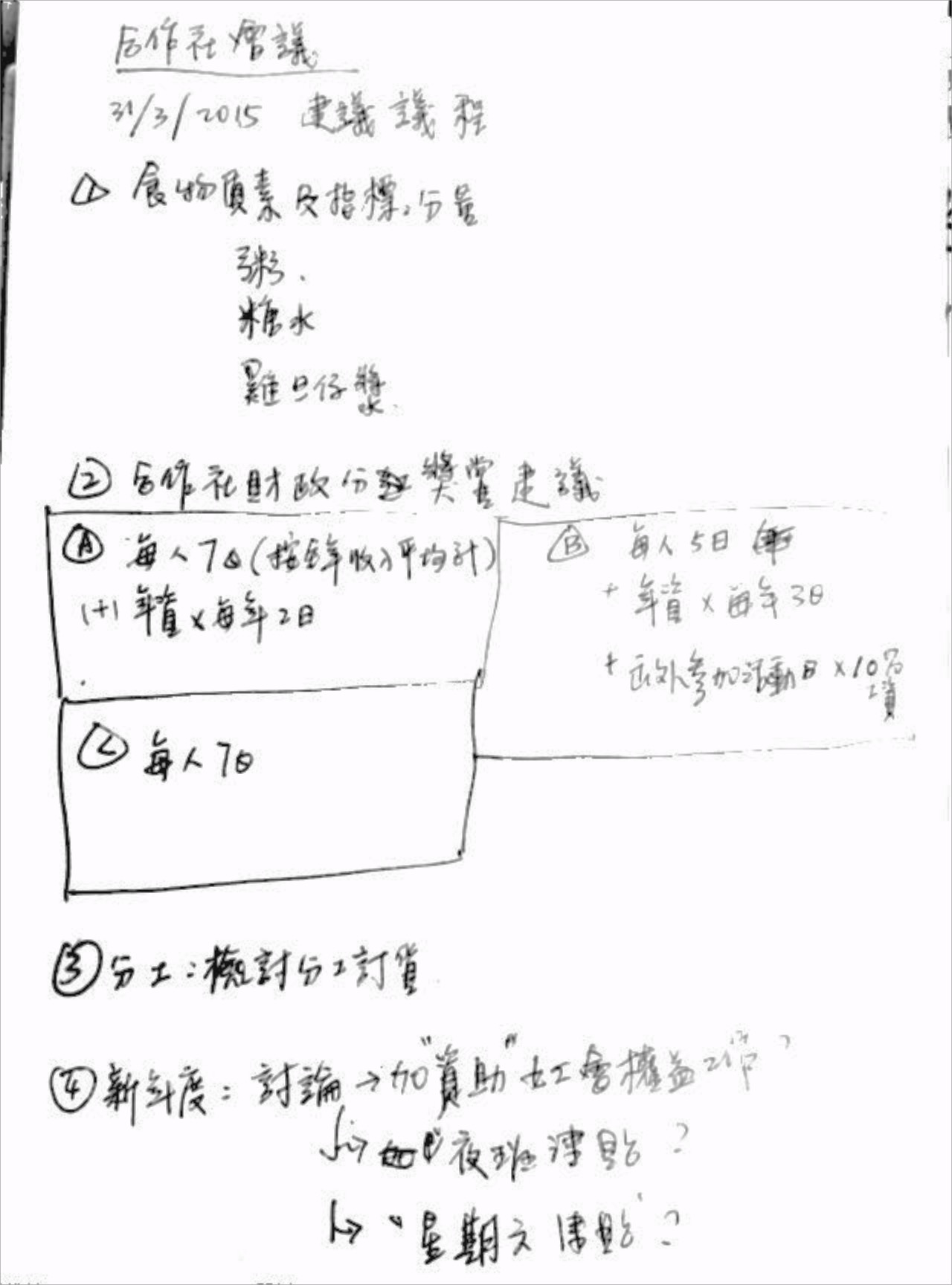 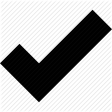 Video
Challenges to Traditional Economy
Challenges to Traditional Economy
https://youtu.be/4gmi2Q069hM
“To take back business so that it contributes to the well-being of people and the planet”
(Take back the economy, Page 51)
Survival well
Flexibility
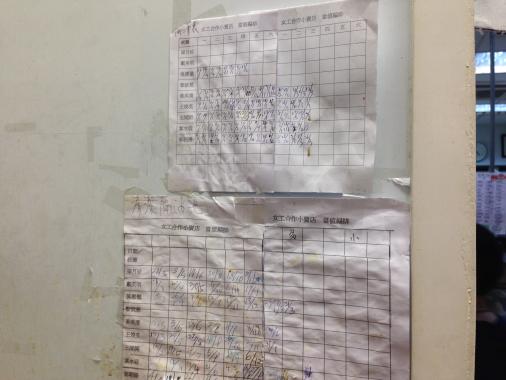 Flexibility
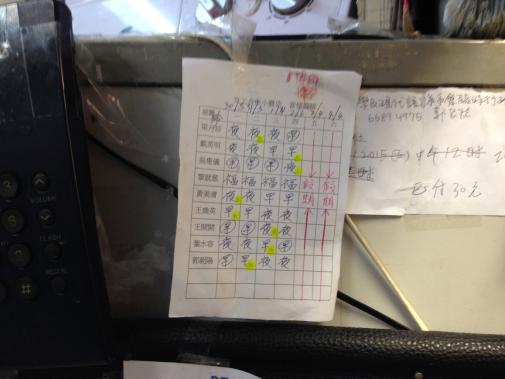 Well-being of people
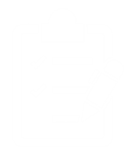 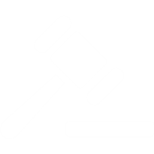 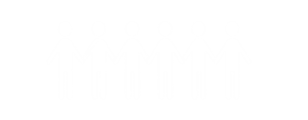 Friendship
established
Decision powered
Management Skills learnt
From interviews
“In the past, I seldom talked much at work as I don’t want to be in trouble. But now in the cooperative, I feel a sense of dignity that I could speak out to improve the cooperative with others together. And also, I am more confident that I could even talk in front of strangers and cameras. Sometimes, I hang out with my friends in the cooperative that we would go out and see a movie ”
- Wun Ying
“I have learnt so many things in the cooperative. In the cooperative, we have to rotate different roles of responsibility no matter administrative work or order food. The cooperative also broadens my social circuit and let me be more aware towards social issues and the community.”
-  Wai Yee
Special Thanks
Credit to
Mei Lin, Coordinator of HKWWA
Wun Ying, Women Worker
Wai Yee, Women Worker
Latvia, Student (Grass Root Concern Group)
Lai Chee, Student (Special Service Period)
Q&A Session 
NOW!!
Video
Special Service Period by Hope and Victor
https://youtu.be/1fWfWXnk4IQ